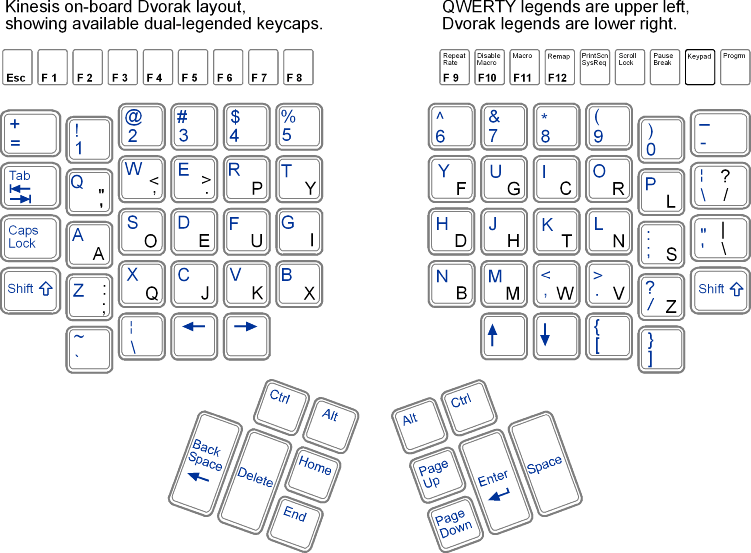 Y  P
Swap
Dvorak
D, C, R
D C
R
Enter
Delete
I   U
Delete
Page up
Swap
these 2
down
Home  End
Cap Lock
Ctrl        Ctrl
Shift
Alt               Alt
“Smartly modified Dvorak in Kinesis”